Муниципальное бюджетное учреждение физкультурно-спортивная организация "Спортивная школа олимпийского резерва по зимним видам спорта (МБУ ФСО "СШОР по зимним видам спорта")
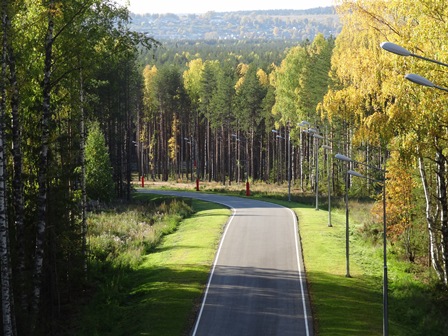 Местонахождение, юридический адрес, 140404, Московская область, город Коломна, улица Спирина, 8 А
Цель проекта
Целью данного проекта  является
-      возрождение лыжного спорта в Коломенском городском округе
подготовка резерва в национальную сборную
 привлечение молодежи к занятию спортом на свежем воздухе
пропаганда здорового образа жизни
оздоровление населения Коломенского городского округа
       В 2017 году администрацией Коломенского городского округа вблизи д.Апраксино был выделен земельный участок под строительство лыжной базы.
       Выбор земельного участка сделан не случайно. Ранее, в лесном массиве вблизи д. Апраксино, уже существовала лыжная трасса, просеки от которой сохранились и по сей день. Также из-за плотного лесного массива и расположения на северном склоне, тренировки здесь можно проводить с ноября до апреля месяца. Еще одним немаловажным фактором является  рельеф трассы и близкое расположение к городу,  которое составляет 8 км.
      Лыжный спорт является одним из самых массовых в России и в Коломенском городском округе в частности, что подтверждается большим количеством участников в Лыжне России, которая проводится ежегодно по всей стране. В Коломенском городском округе также ежегодно проводится большое количество соревнований, в которых принимают участия около 300 человек, а количество жителей, пользующихся  лыжной трассой, около 1000 человек. Популярность его объясняется тем, что занятия проходят на свежем воздухе, зачастую в лесу, что оказывает положительный эффект на здоровье населения.
     Строительство лыжной базы и лыжероллерной трассы даст возможность круглогодично использовать лыжную трассу, вблизи деревни Апраксино, населением и спортсменами Коломенского городского  округа, а также жителями близлежащих городов, так как летом асфальтированные трассы используются спортсменами для тренировок на лыжероллерах и велосипедах, жителями для бега, скандинавской ходьбы и  пеших прогулок по лесу.
      В настоящий момент, из-за отсутствия лыжероллерной трассы в Коломенском городском округе, тренировки  на лыжероллерах  вынуждены проводить по тротуарам, что дает очень маленький тренировочный эффект и приносит неудобства прохожим. Зачастую  приходится выезжать в другие города, где уже существует лыжероллерные трассы: Раменское, микрорайон Планерная, д. Головино, Рязань, Одинцово.
     Подобные спортивные объекты, позволяют полноценно и круглогодично, в соответствии с современными требованиями, осуществлять тренировочный процесс с детьми, занимающимися лыжными гонками, помогут привлечь еще больше  подростков, молодежи и взрослого населения к занятиям на свежем воздухе.
Данный  проект является важным и социально значимым для населения Коломенского городского округа.
Использование земельного лесного участка площадью 11га  расположенного на землях Коломенского городского округа Ступинского сельского участкового лесничества Квартал 28
Данный участок планируется использовать для строительства лыжероллерной трассы, пртяженность 2,5 колометра и шириной 4 метра, которая будет использоваться как для круглогодичной подготовки спортсменов МБУ ФСО СШОР по зимним видам спорта, так и населением Коломенского городского округа для занятия скандинавской ходьбой, велосипедных прогулок, легкоатлетических кроссов, пеших прогулок, с целью оздоровления.  Лыжероллерная трасса даст возможность проводить лыжероллерные и лыжные соревнования не только городского, но  и областного и всероссийского масштаба.
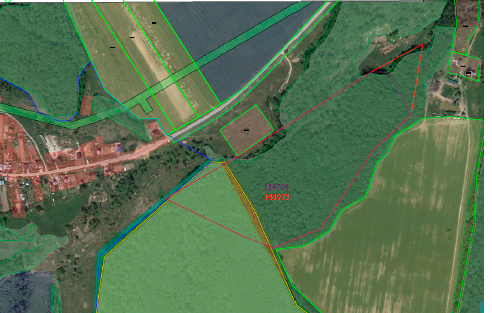 Трасса сегодня летом
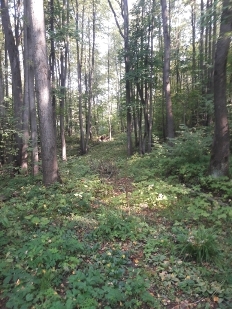 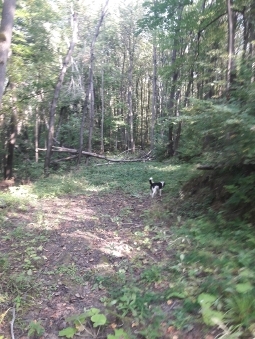 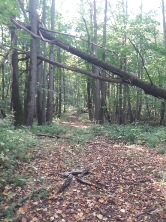 Трасса завтра летом
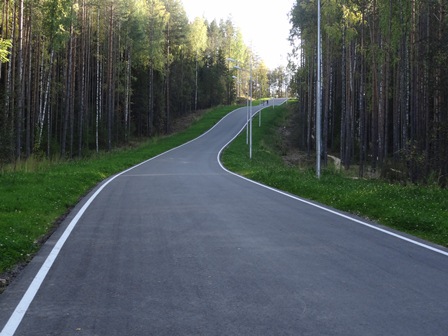 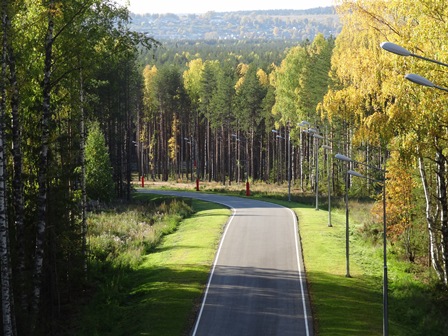 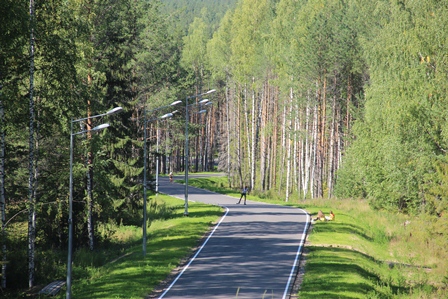 Сегодня зимой
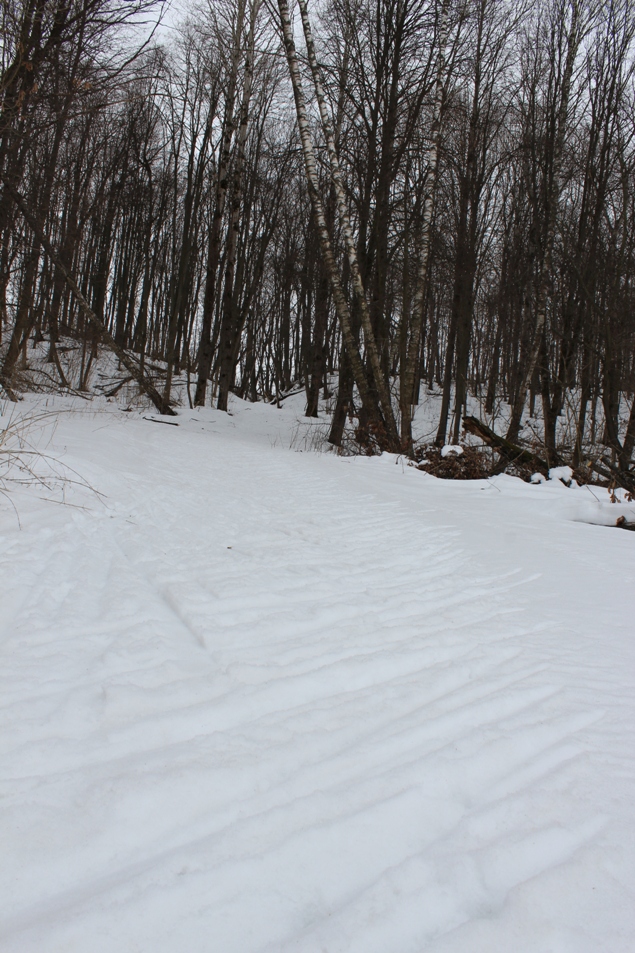 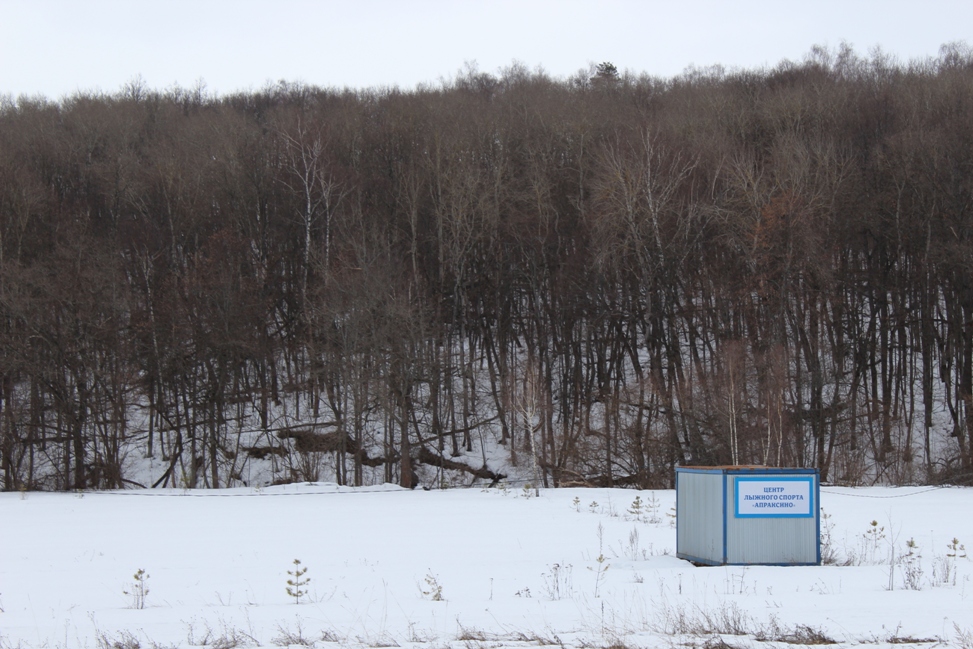 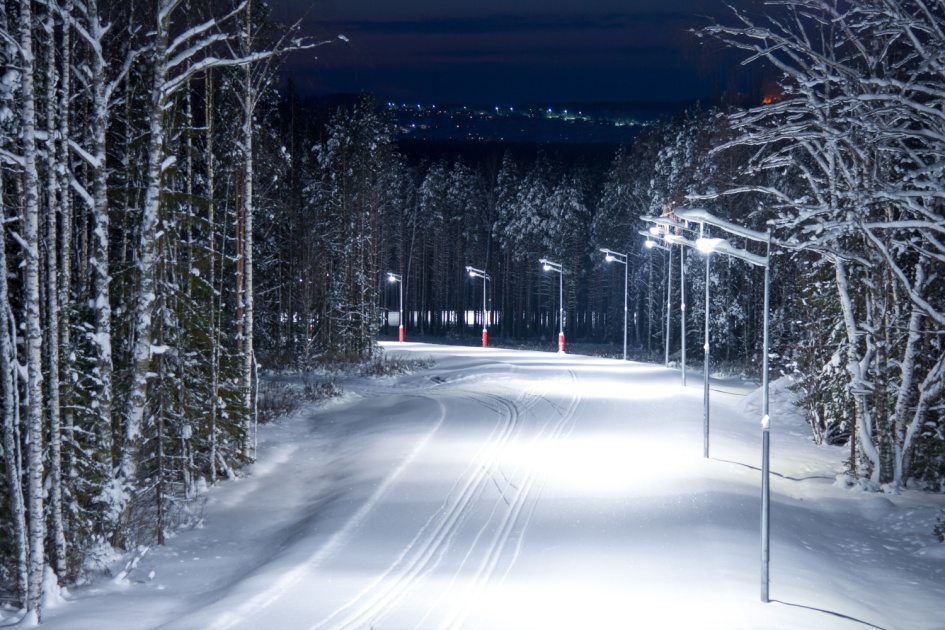 Зимой завтра
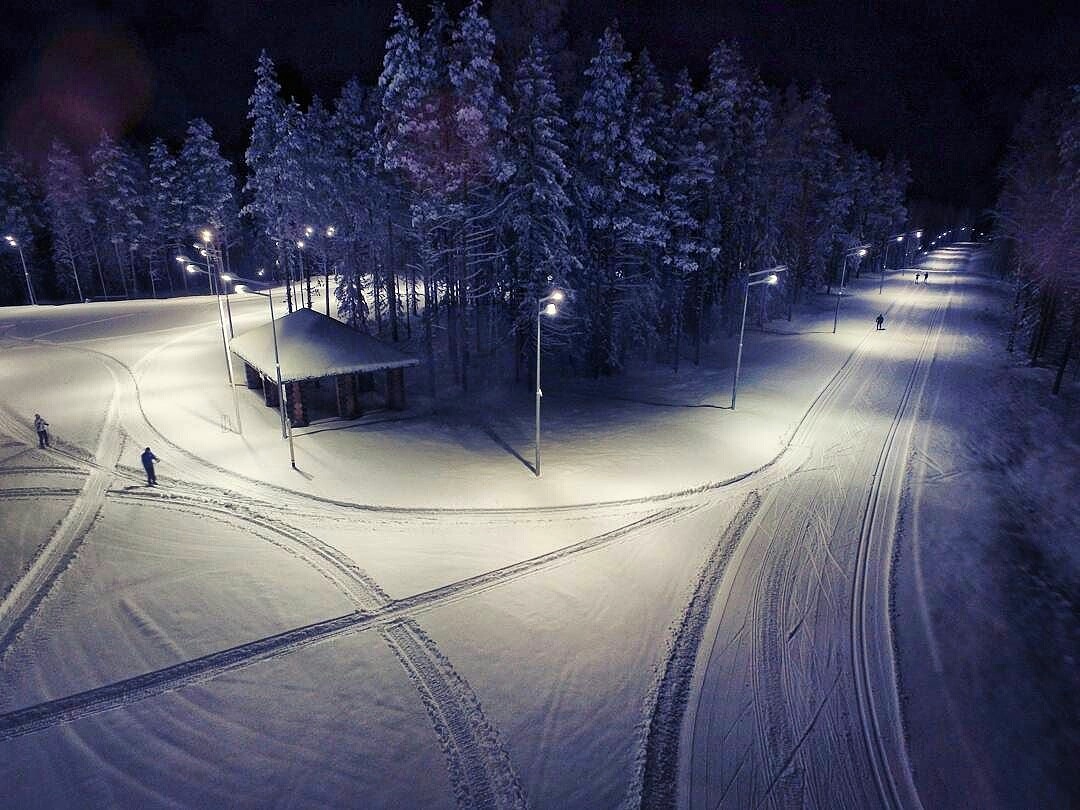 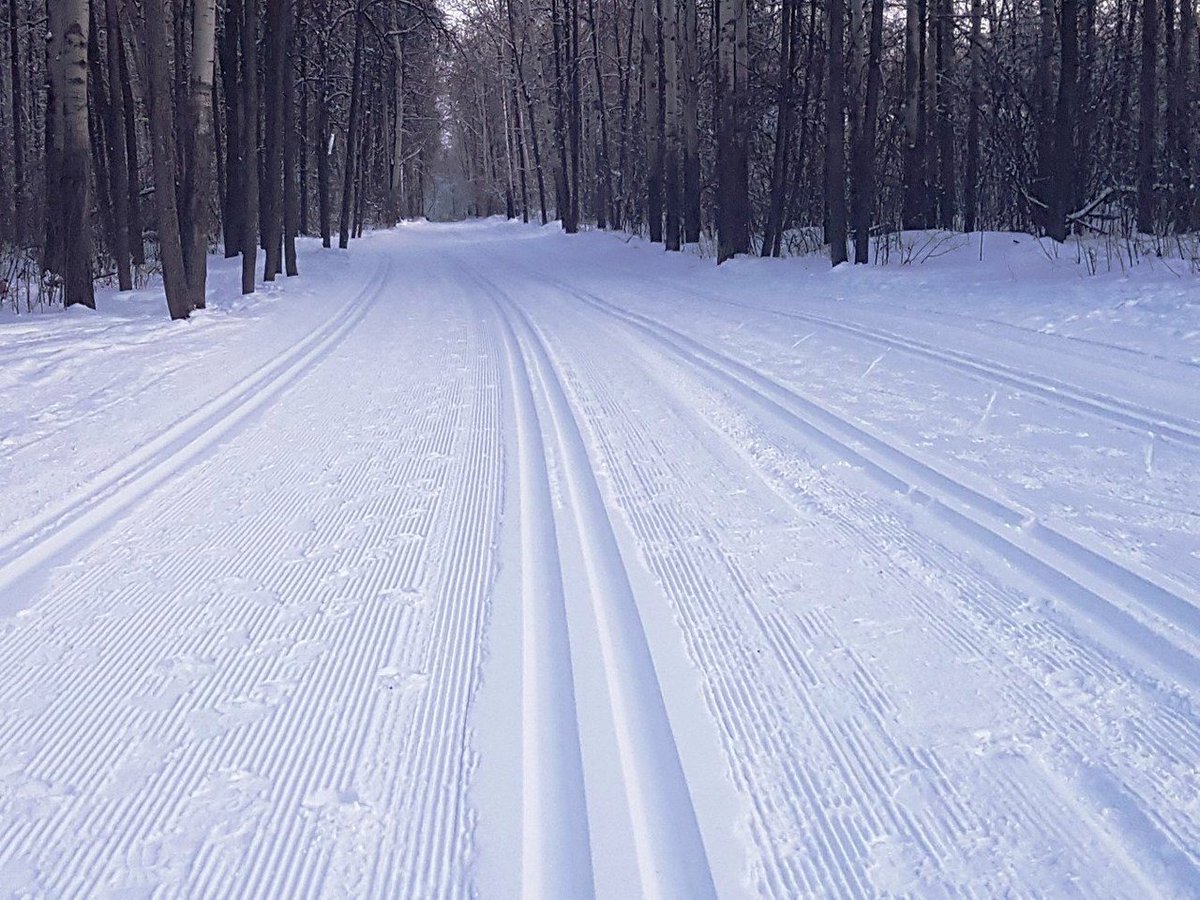 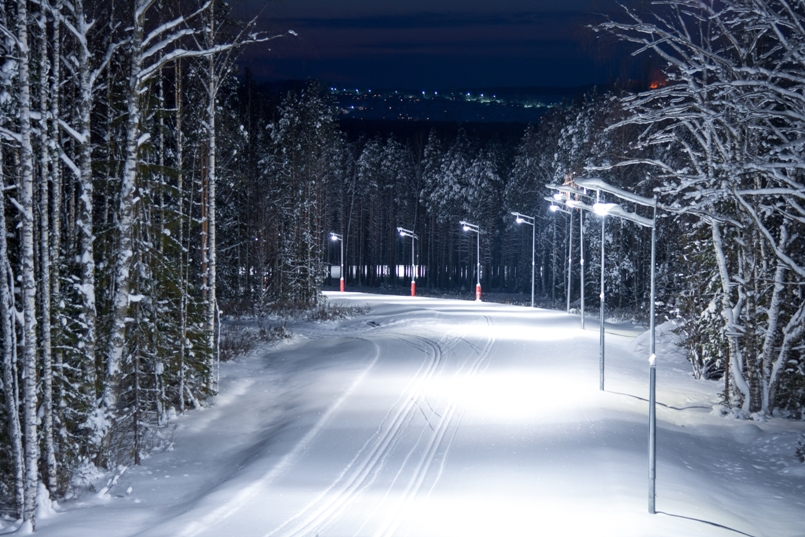 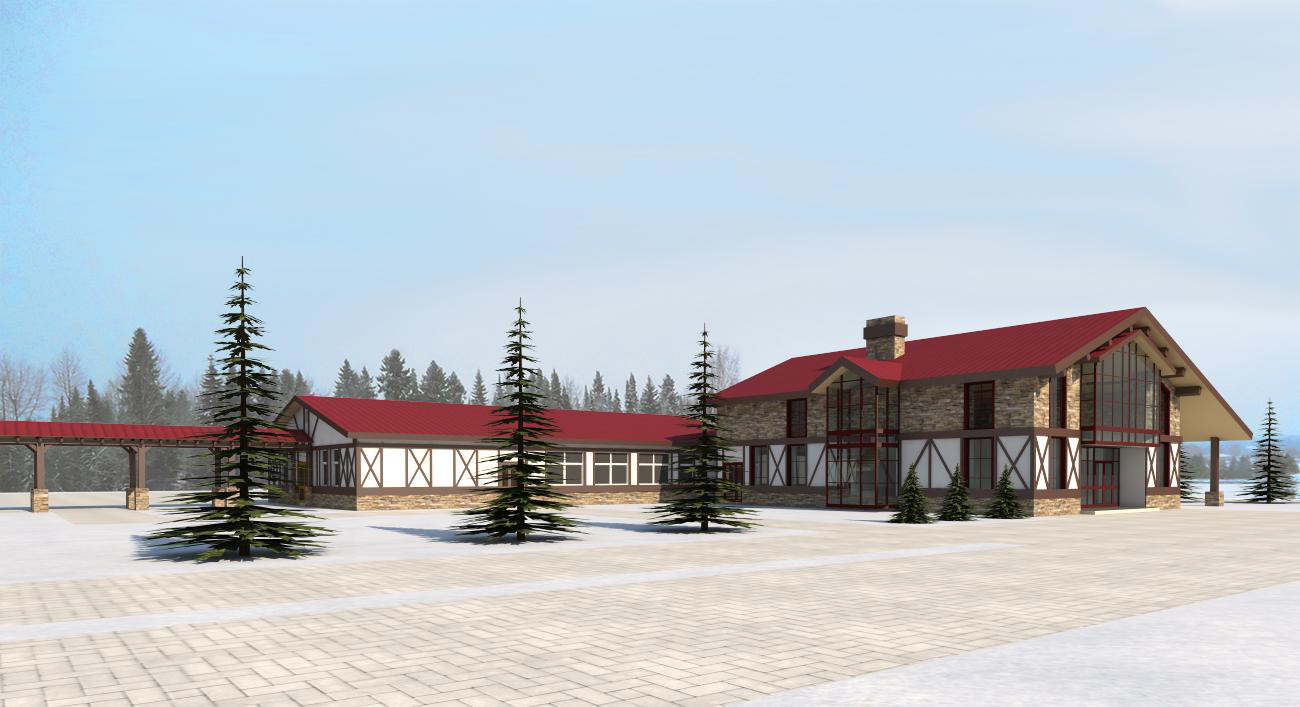 Расположение базы и трассы
Лыжная база завтра
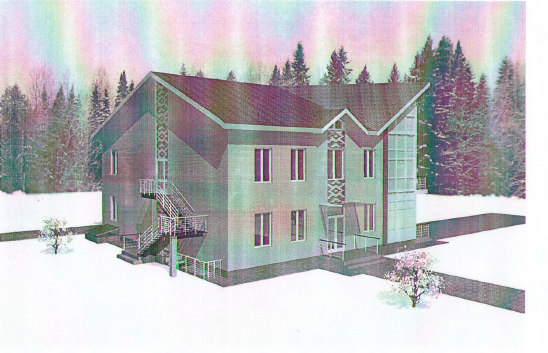 Контактная информация
АДМИНИСТРАЦИЯ КОЛОМЕНСКОГО ГОРОДСКОГО ОКРУГА 
МУНИЦИПАЛЬНОЕ БЮДЖЕТНОЕ УЧРЕЖДЕНИЕ 
ФИЗКУЛЬТУРНО-СПОРТИВНАЯ ОРГАНИЗАЦИЯ
СПОРТИВНАЯ ШКОЛА ОЛИМПИЙСКОГО РЕЗЕРВА
ПО ЗИМНИМ ВИДАМ СПОРТА
140404, МО, г. Коломна, ул. Спирина, д.8 а